Utopia vs.Dystopia
A Utopia is:
any visionary system of political or social perfection; an ideal place

Greek: ou—NOT
             topos--PLACE
4/14 Quickwrite #31:
Our life dreams the Utopia. Our death achieves the ideal.
Victor Hugo     Explain. 						    Agree/Disagree?
Bottom line:
Do Utopia’s exist?
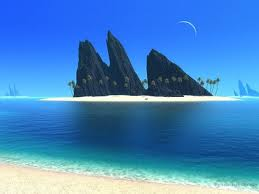 A Dystopia is:
“dys” = “apart, negative, bad.” 
We use it in words like “dysfunctional” or “disappear.” 
When paired with “utopia” to give us “dystopia,” we have an image of a place that is the opposite of ideal, or ideal gone bad.
Dystopia in literature
an often-futuristic society that has degraded into a repressive state, often under the guise of being utopian. 
iswarning society that if we continue to live how we do, this will be the consequence. 
 Propaganda, Figurehead worshipped, Surveillance, Fear outside world, Dehumanized state, Information, independent thought and Freedom are restricted.
The Course of the Empire
The painter Thomas Cole did a series of works called The Course of the Empire. It was based on a few lines from a poem by the poet Byron about the rise and fall of humanity. Byron wrote:
Byron Wrote:
There is the moral of all human tales;
This but the same rehearsal of the past
First Freedom, and then Glory: when that fails 
Wealth, vice, corruption
Look through the paintings in the series, noticing how the sun rises and moves through the sky like a day beginning with the sun rise and ending with the sunset. The mountain in the background is a constant, but the foreground changes drastically. As you look through the paintings, think about the parallels between them and the rise and fall of civilizations.
Painting Number 1: The Course of the Empire — Savage State
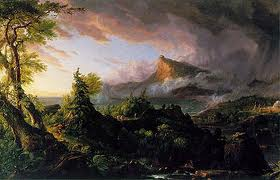 Painting Number 2: The Course of the Empire — Pastoral State
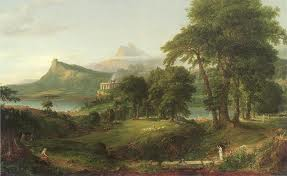 Painting Number 3: The Course of the Empire — Consummation of the Empire
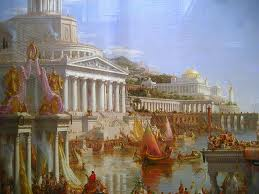 Painting Number 4: The Course of the Empire — Destruction
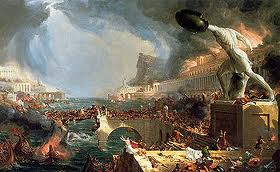 Painting Number 5: The Course of the Empire — Desolation
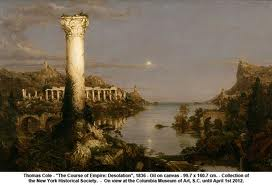 Also, answer question in journal:
Are the paintings Utopic or Dystopic? Can the same place be both Utopic and Dystopic?
So why do people write dystopian novels?
What social problems do we have currently? Both in the US and worldwide?